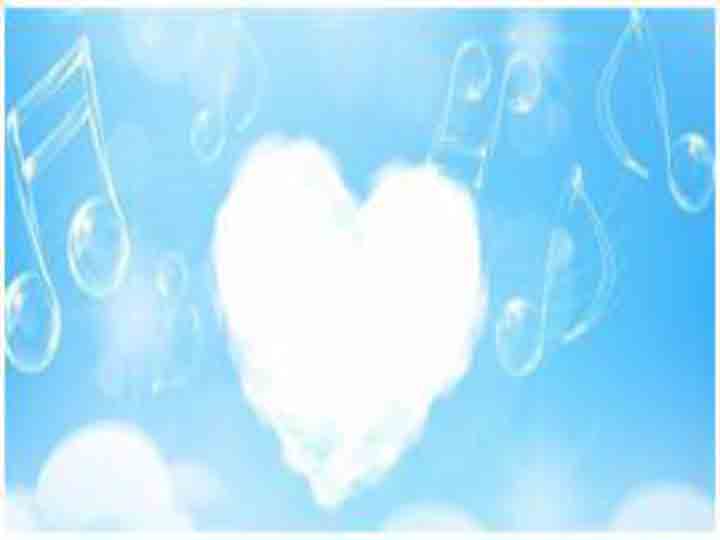 揚聲歌唱    Paul Charter
揚聲歌唱
來稱頌主聖名
高舉雙手
因祢慈愛無限
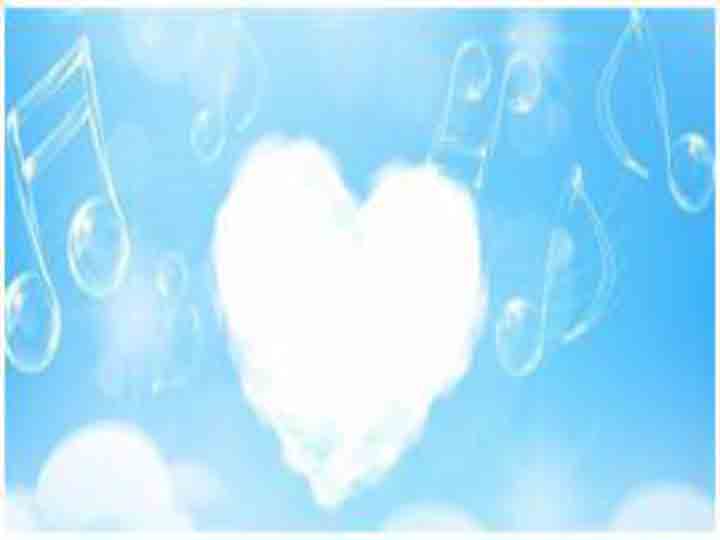 揚聲歌唱    Paul Charter
懇求聖靈
每天來充滿我
使我終日
歡呼述說讚美
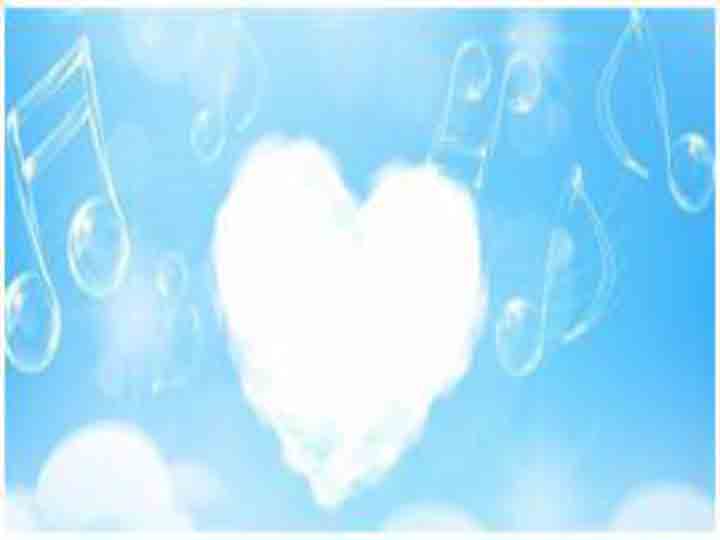 揚聲歌唱    Paul Charter
唱~哈利路亞
哈利路亞
讚美敬拜祢聖名
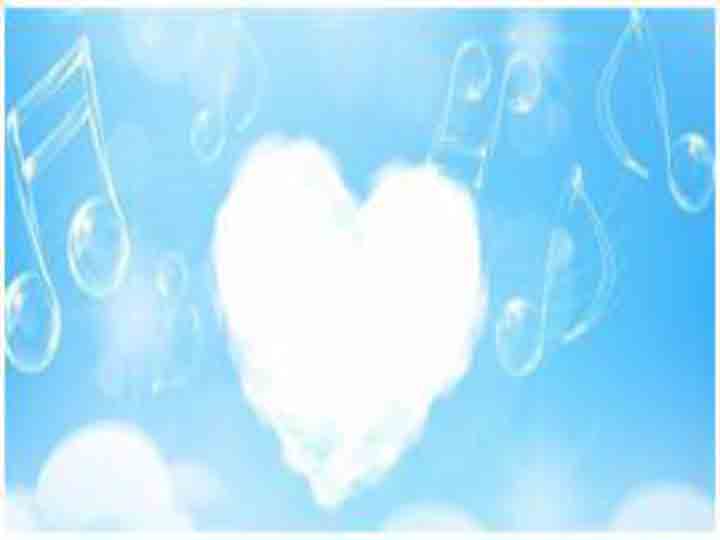 揚聲歌唱    Paul Charter
唱~哈利路亞
哈利路亞
讚美敬拜祢聖名